The universal PCI ExpressDevice Driverfor MTCA.4
L.Petrosyan
The Universal PCI Express Device Driver
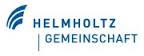 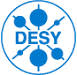 User Application
API
API
Basic PCI Express functionality
Mapping memories
Read, write and some common ioctl
Error handling
Hot Plug
Standards or Guidlines functionalty
Standard Registers Set
SHAPI Registers Set (PICMG)
PICMG Standard Device Model
PCIe HotPlug functionality
Device specific but has common API
DMA
Device specific functionality
DriverAPI
DriverAPI
Device Driver
Device Driver
PCI Express 
Device
PCI Express 
Device
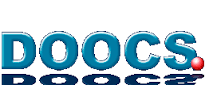 L.Petrosyan MCS4 DESY                    MicroTCA workshop for industry and research
12/7/15
2
The Universal PCI Express Device Driver
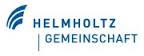 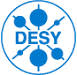 User Application
Split Device Driver into two parts follow the Linux Device Driver stacking Model
Add all common functionality and API into universal part
Basic PCI Express functionality
Standards or Guidlines functionalty
Add Common API for Device specific functionality into universal part but keep functionality in Device Driver side
Device specific but has common API
API
API
API
Common API
DriverAPI
DriverAPI
Universal
Device Driver
Device Driver
Device Driver
PCI Express 
Device
PCI Express 
Device
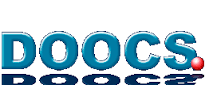 L.Petrosyan MCS4 DESY                   MicroTCA workshop for industry and research
12/7/15
3
The Universal PCI Express Device Driver
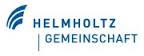 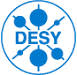 User Application
this approach facilitates creation of new drivers and user applications 
The Device Driver created on the top of universal driver has all necessary PCI Express functionalty
It could be binded to any PCI Express Device
echo „10EE:0088“ > /sys/bus/devices/xxx/driver/new_id
facilitates integration of new devices into the existing software
API
API
API
Common API
DriverAPI
DriverAPI
Universal
Device Driver
Device Driver
Device Driver
PCI Express 
Device
PCI Express 
Device
PCI Express 
Device 10EE:0088
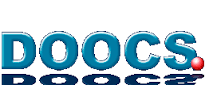 L.Petrosyan MCS4 DESY                        MicroTCA workshop for industry and research
12/7/15
4
The Universal PCI Express Device Driver
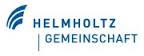 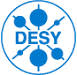 OS (device drivers)
User applications
Drivers and tools set
API header:
read (structure rw)
write (structure rw)
ioctrl (structure io)
DMA (structyre dma_io)
UPCIEDEV base level driver
MTCAMONITOR
Read
Write
Common IOCTRL
DMA
PCIEDEV top level driver
Functions:
attuch (PCIe IDs)
io_map()
remove()
read()
write()
ictrl() (slot, info, bit …)
PCIe ID 10EE:0088
Functions:
ictrl()
read_dma()
write_dma()
common
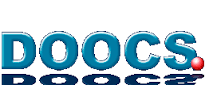 L.Petrosyan MCS4 DESY                        MicroTCA workshop for industry and research
12/7/15
5
The Universal PCI Express Device Driver
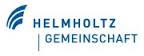 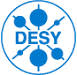 MTCAMONITOR
MTCAMONITOR shows all
Attached AMC(PCIe) boards
And provides read/write access
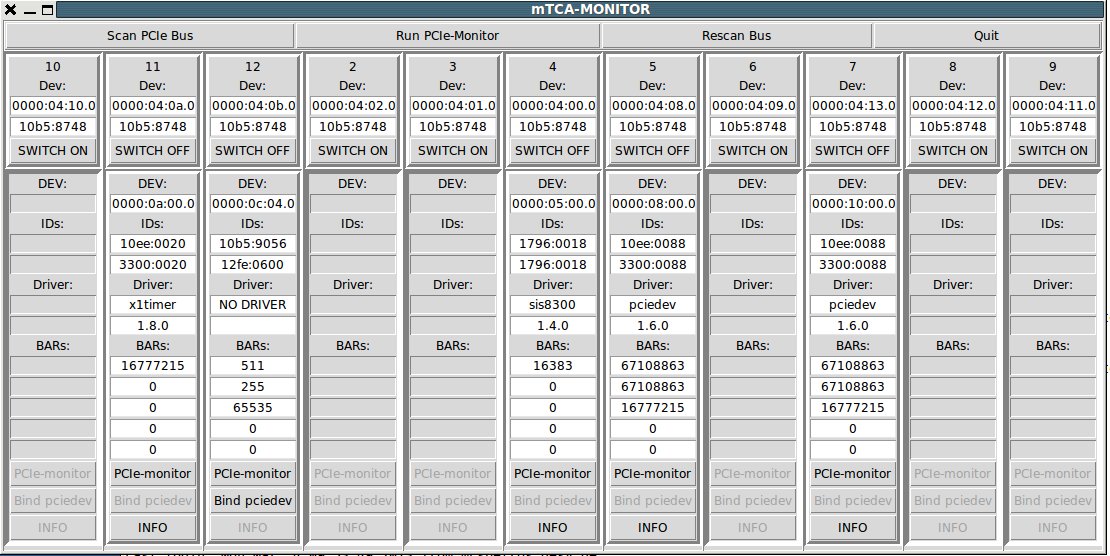 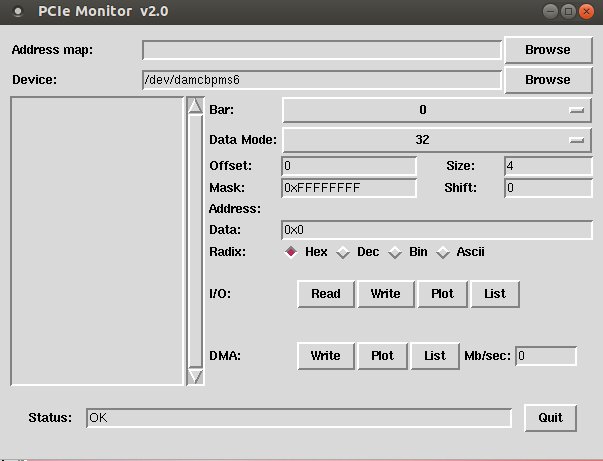 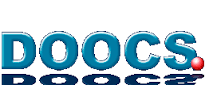 L.Petrosyan MCS4 DESY                        MicroTCA workshop for industry and research
12/7/15
6
The Universal PCI Express Device Driver
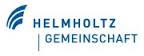 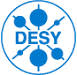 X2TIMER MODULE
	FPGA FW based on DESY START_UP PROJECT 
	Has separate device driver, but based on the universal
	driver API
	PCIe ID 10EE:0020
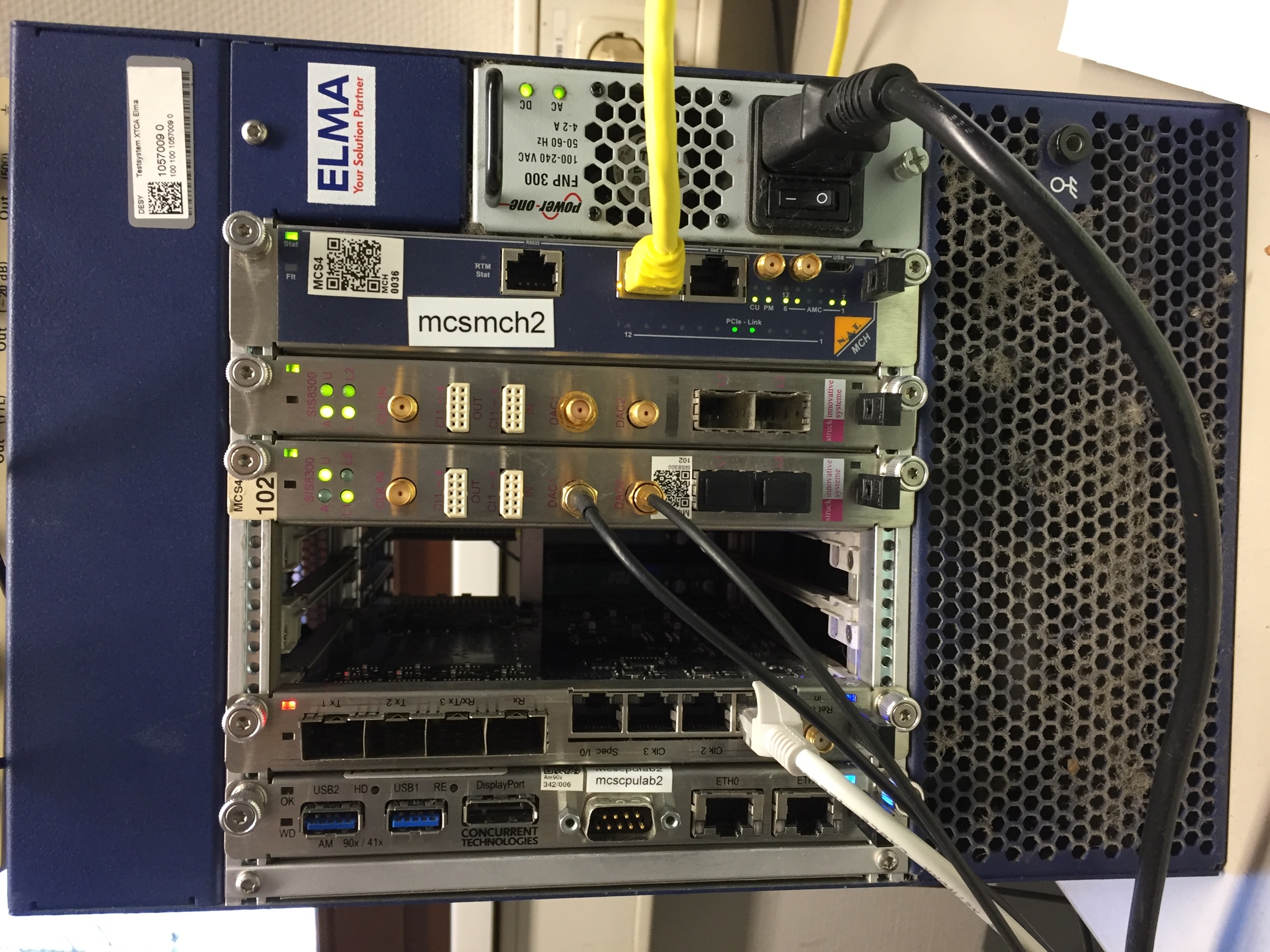 SIS8300 BOARD LCBPM
	FPGA FW based on DESY START_UP PROJECT
	PCIe ID 10EE:0088
SIS8300 DIGITIZER
	STRUCK FW with DMA R/W
	PCIe ID 1796:0018, 1796:0019
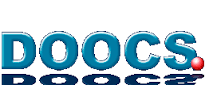 L.Petrosyan MCS4 DESY                        MicroTCA workshop for industry and research
12/7/15
7
The Universal PCI Express Device Driver
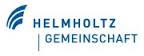 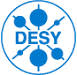 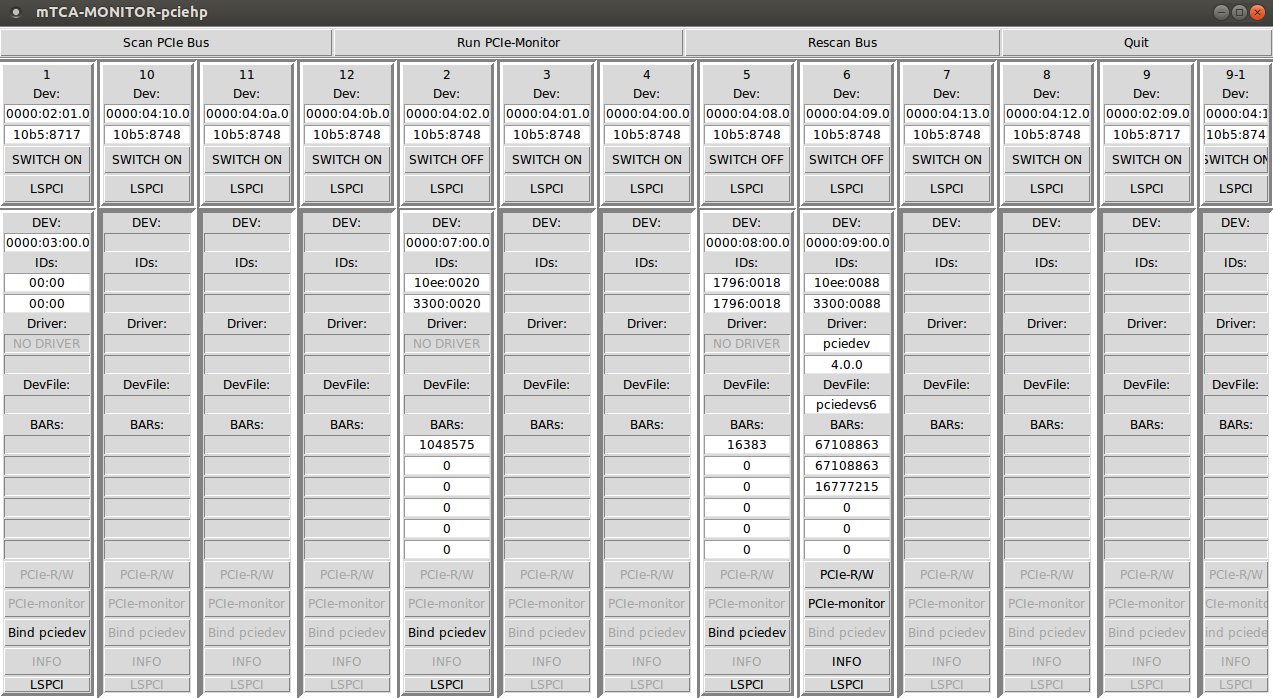 Switch ON the crate

SIS8300 board with the LCBPM project was binded to pciedev driver.

No drivers for X2TIMER and SIS8300 with the STRUCK FM boards

The “Bind pciedev” button activated for the boards which has no driver binded

We can bind pciedev driver to X2TIMER and SIS8300 boards
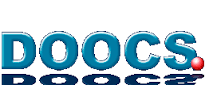 L.Petrosyan MCS4 DESY                        MicroTCA workshop for industry and research
12/7/15
8
The Universal PCI Express Device Driver
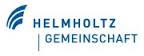 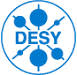 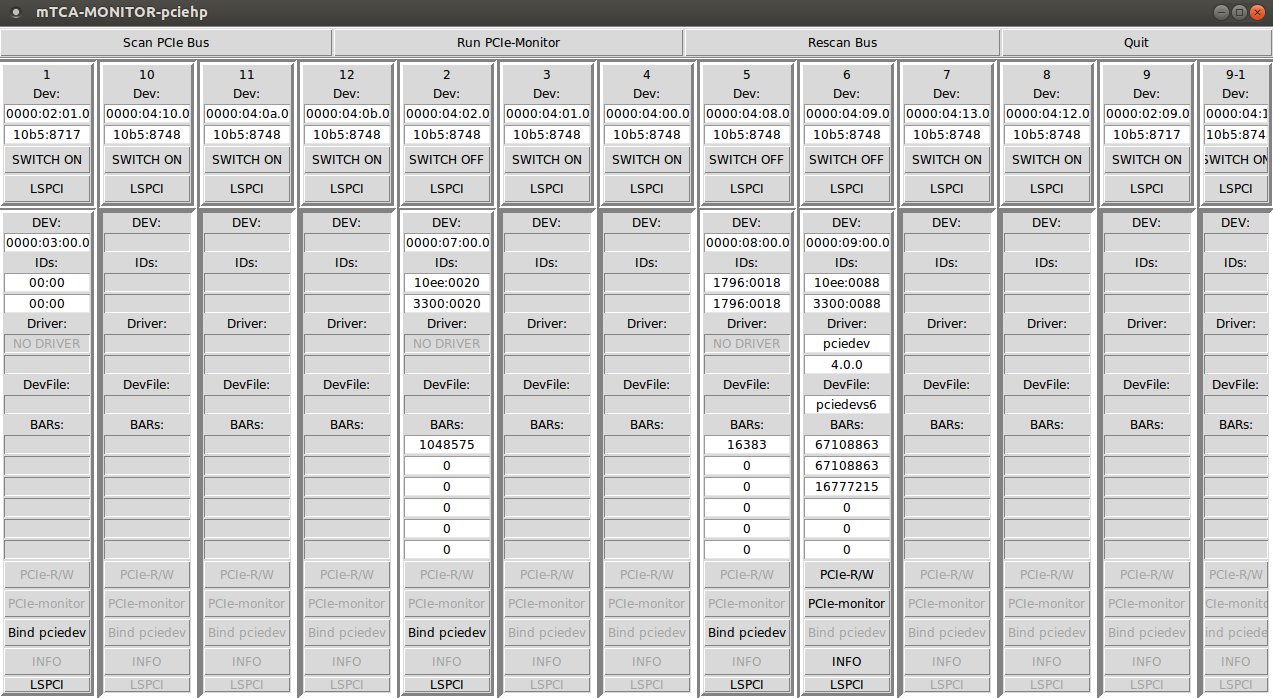 We can get board information pushing “INFO"
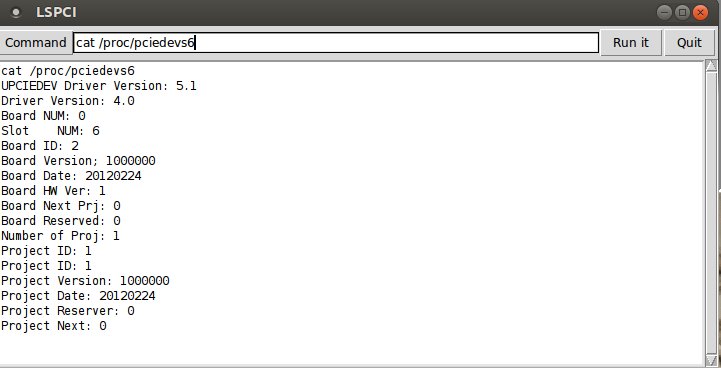 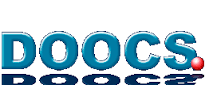 L.Petrosyan MCS4 DESY                        MicroTCA workshop for industry and research
12/7/15
9
The Universal PCI Express Device Driver
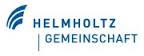 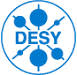 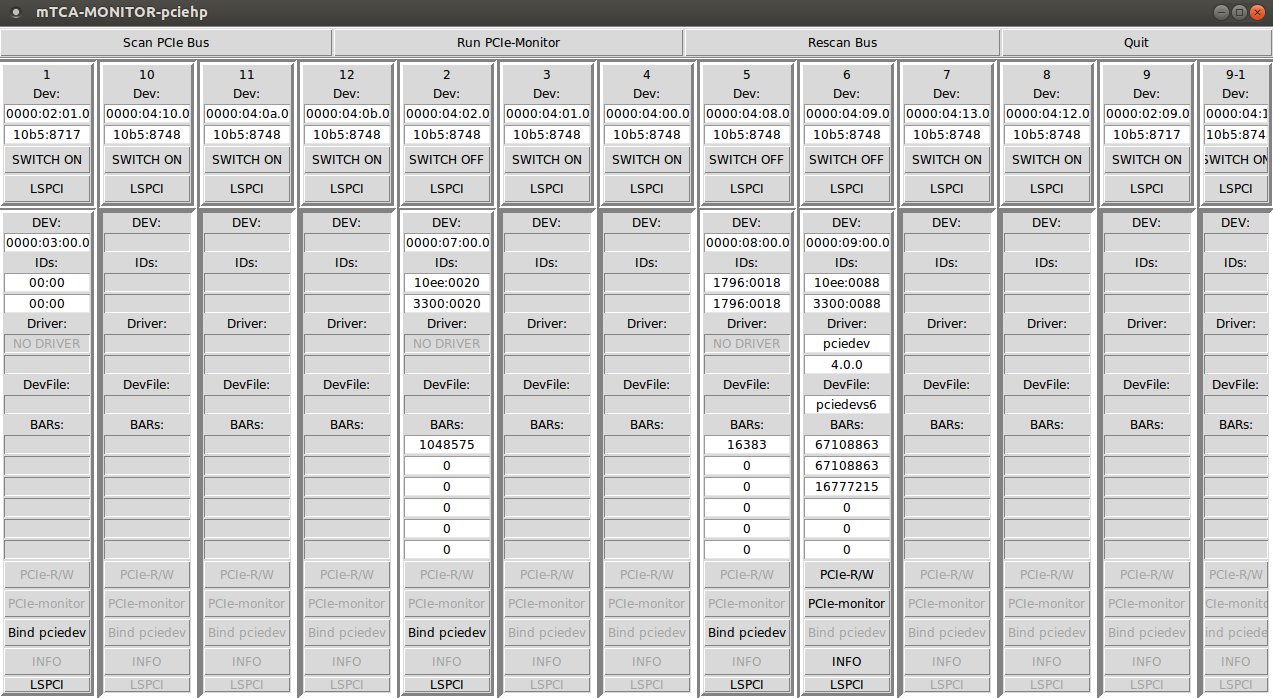 We can read from and write to board
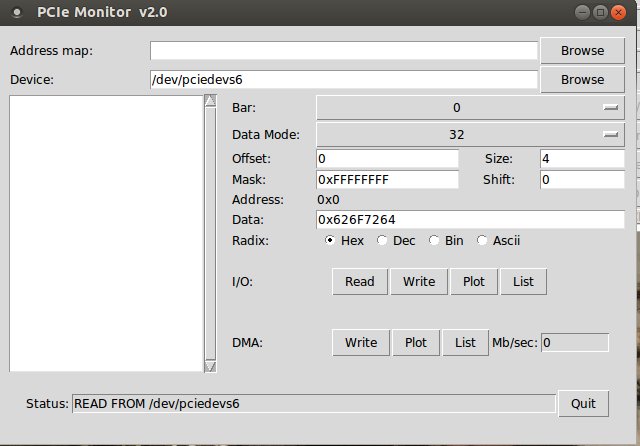 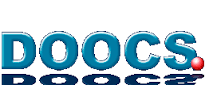 L.Petrosyan MCS4 DESY                        MicroTCA workshop for industry and research
12/7/15
10
The Universal PCI Express Device Driver
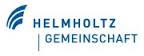 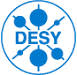 pciedev driver attached to X2TIMER and SIS8300 boards
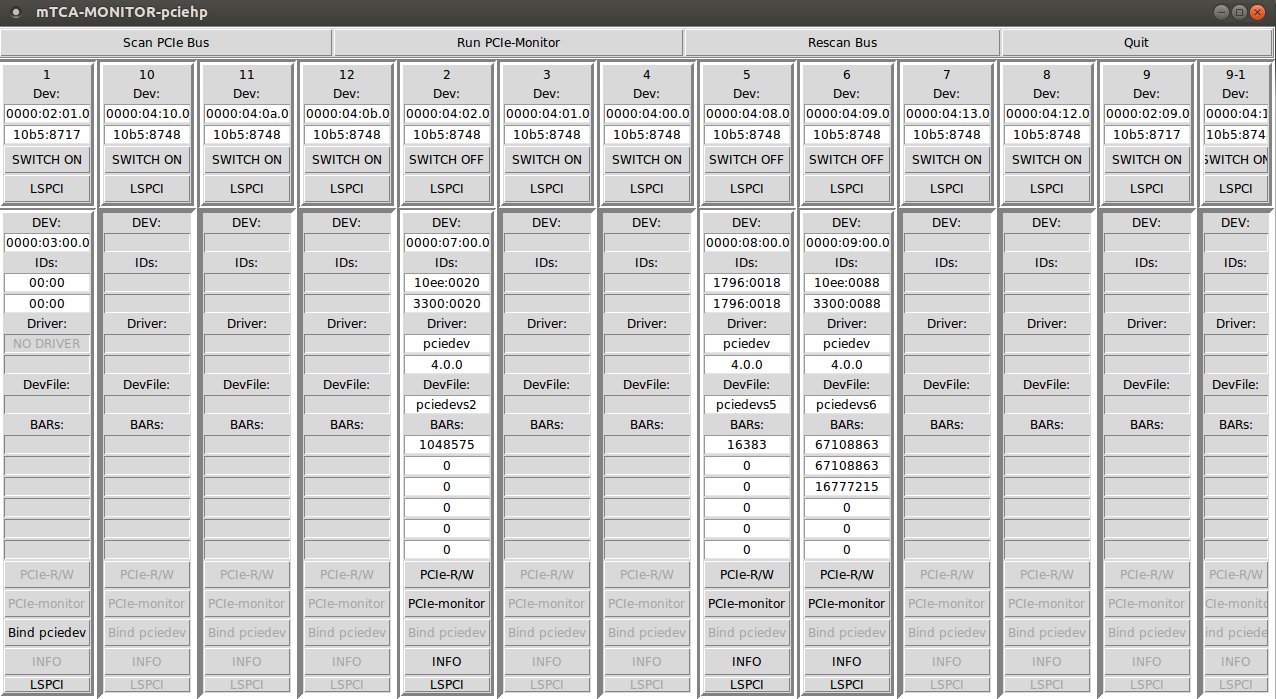 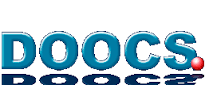 L.Petrosyan MCS4 DESY                        MicroTCA workshop for industry and research
12/7/15
11
The Universal PCI Express Device Driver
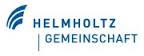 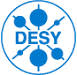 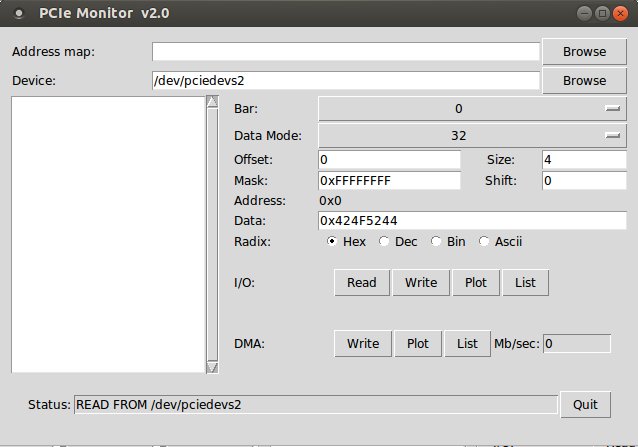 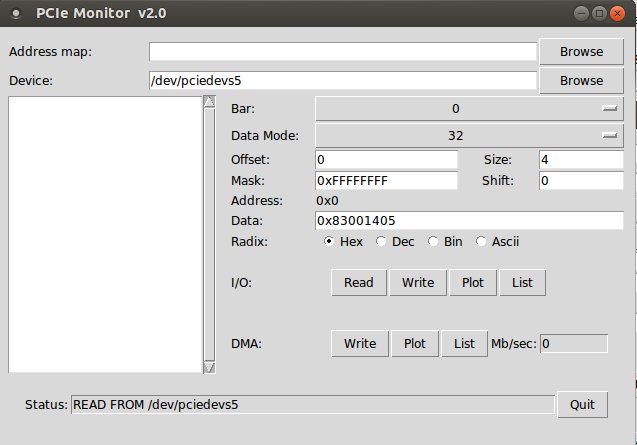 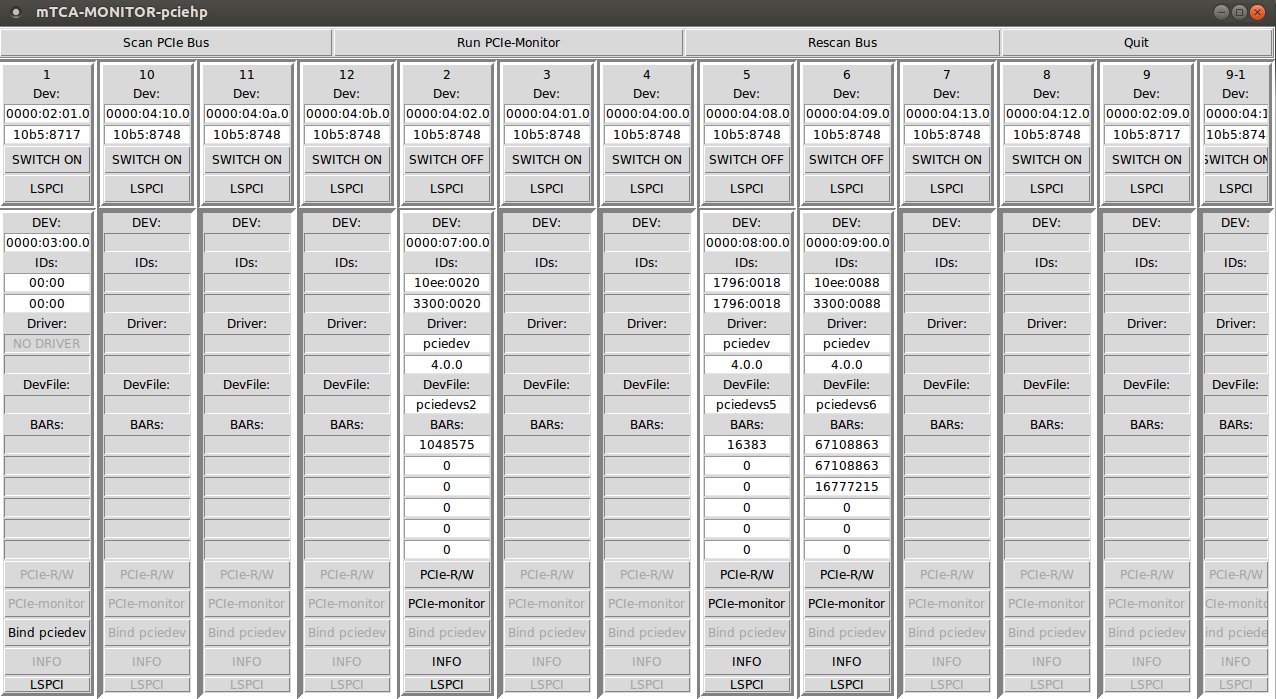 We can read from and write to the boards
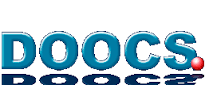 L.Petrosyan MCS4 DESY                        MicroTCA workshop for industry and research
12/7/15
12
The Universal PCI Express Device Driver
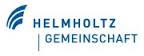 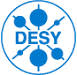 Custom drivers:

X1TIMER driver:
Separate driver created 
does not use the upciedev 
functionality but based on the
upciedev API.

SIS8300 driver:
Based on the upciedev driver
added only IOCTRL for DMA.

SIS8300 LCBPM project:
pciedev driver.

Three different boards, three
Drivers one user application.
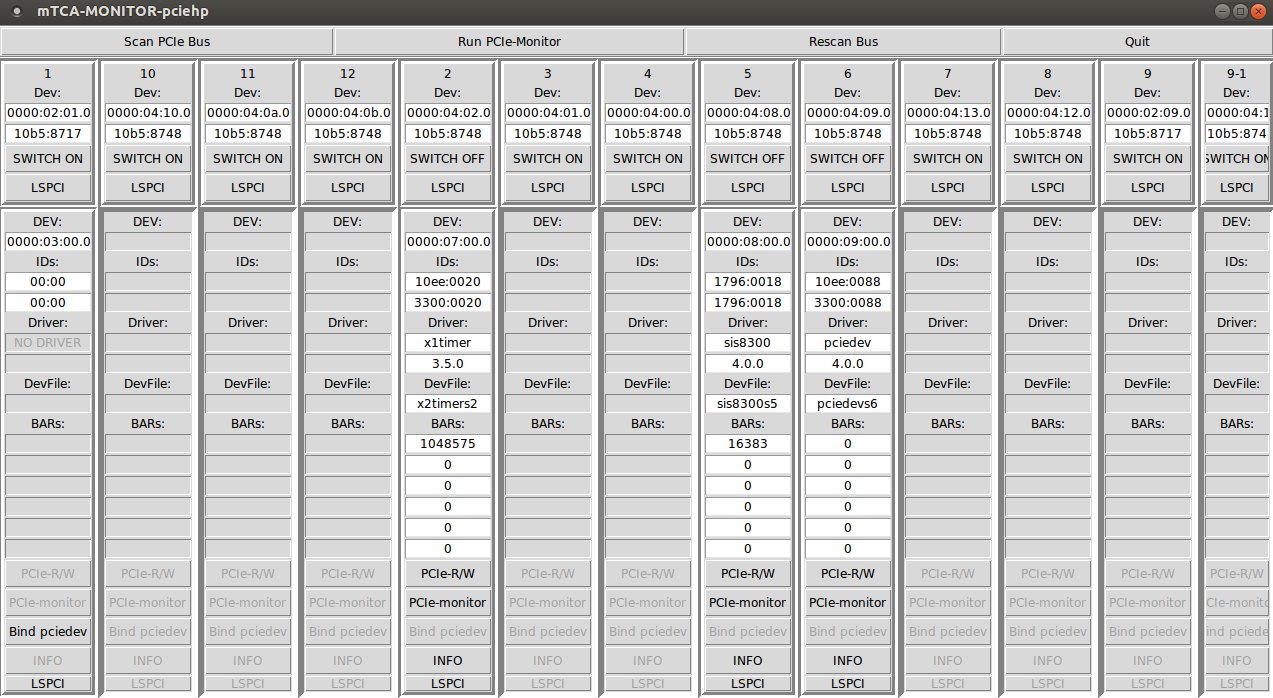 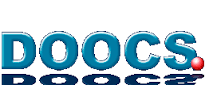 L.Petrosyan MCS4 DESY                        MicroTCA workshop for industry and research
12/7/15
13
The Universal PCI Express Device Driver
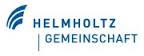 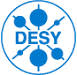 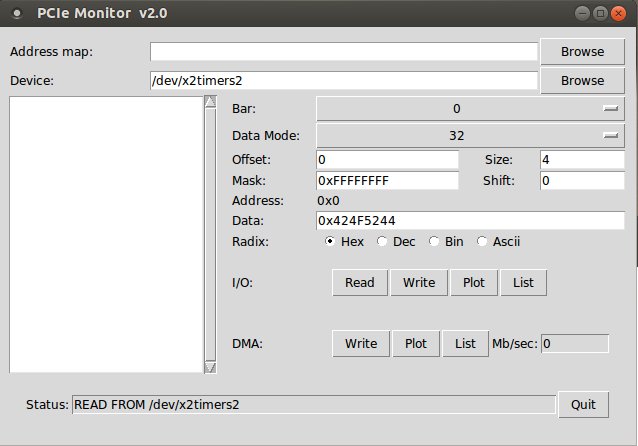 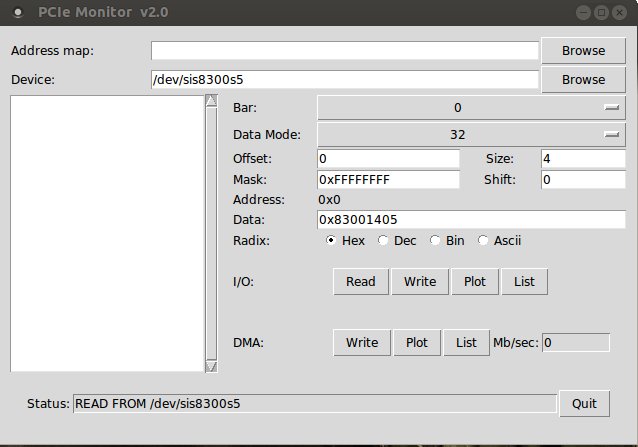 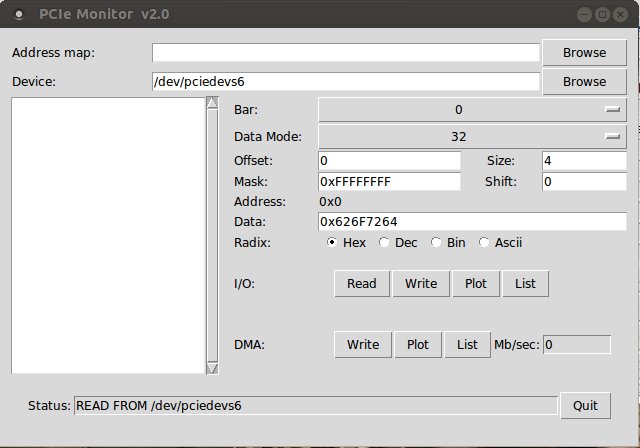 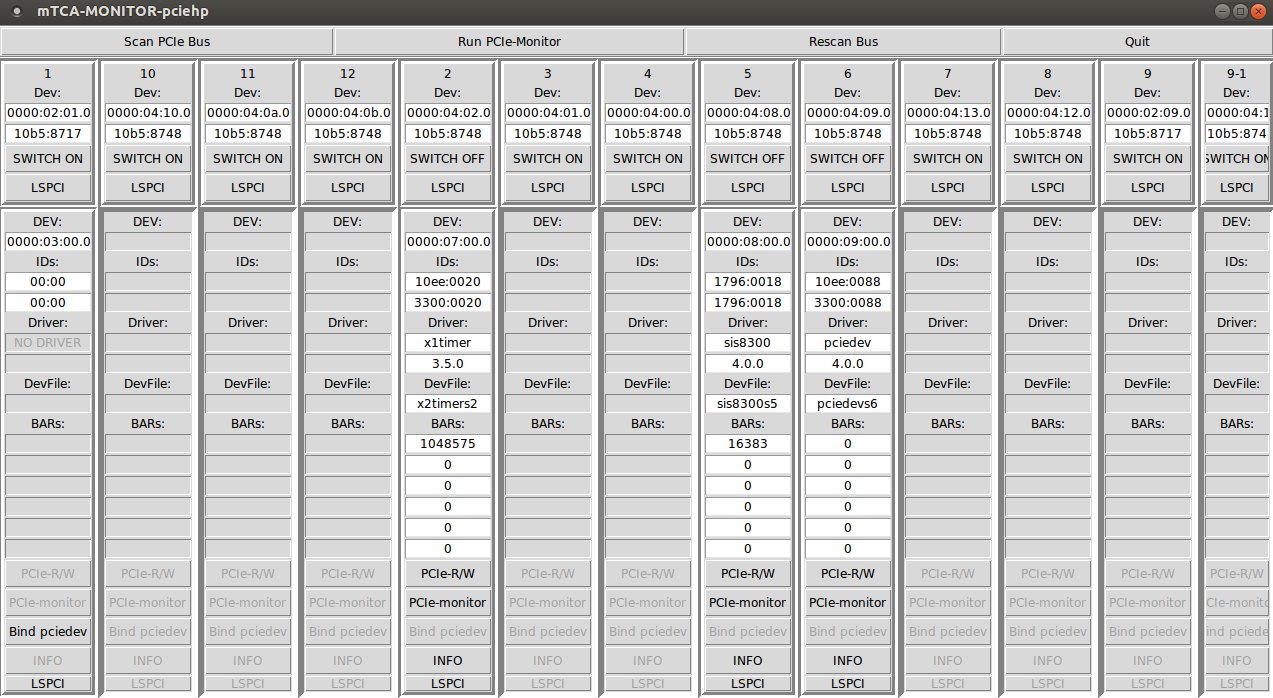 We have read/write access 
to the boards
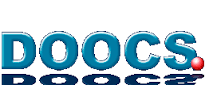 L.Petrosyan MCS4 DESY                        MicroTCA workshop for industry and research
12/7/15
14
The Universal PCI Express Device Driver
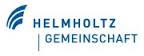 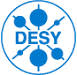 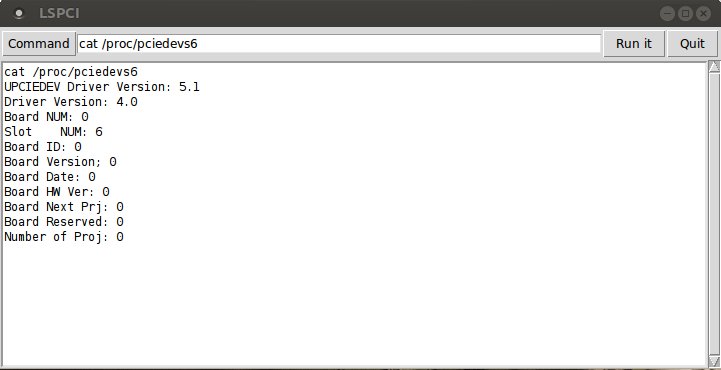 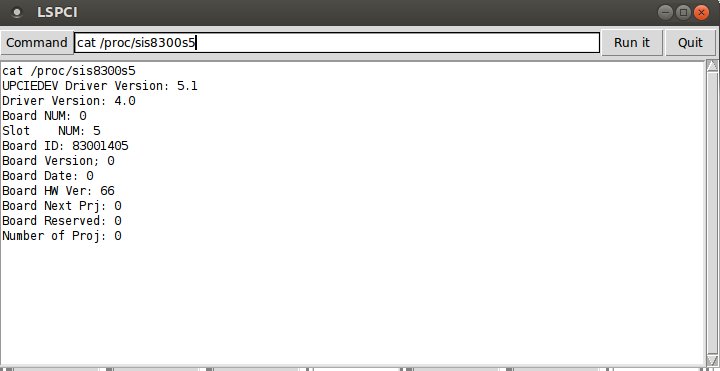 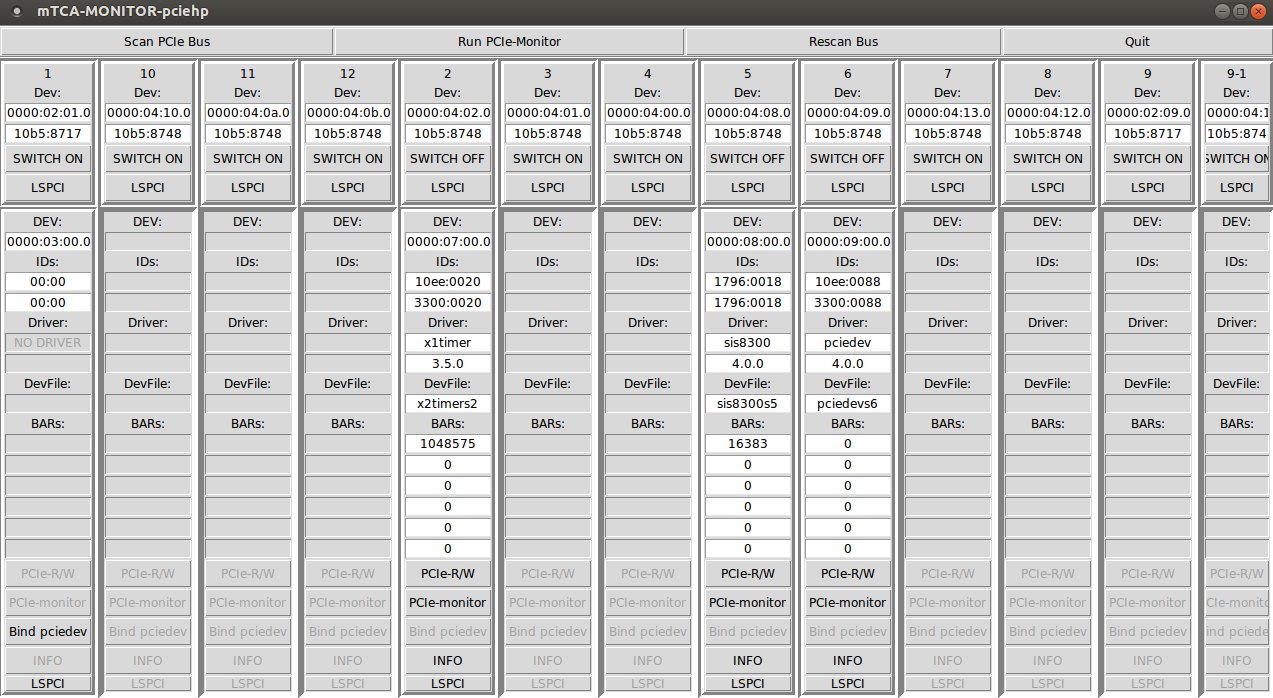 We could get all information
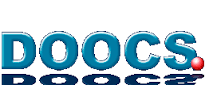 L.Petrosyan MCS4 DESY                        MicroTCA workshop for industry and research
12/7/15
15
The Universal PCI Express Device Driver
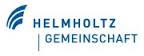 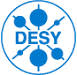 Fast access to lspci for current
board
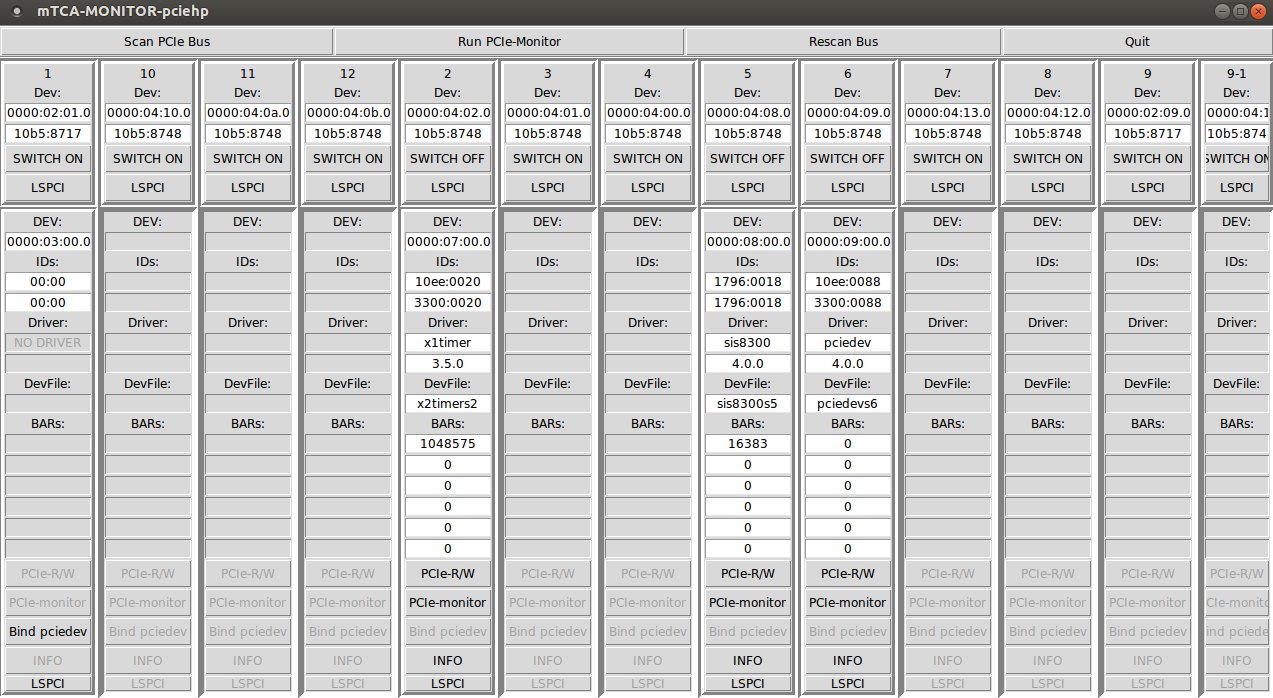 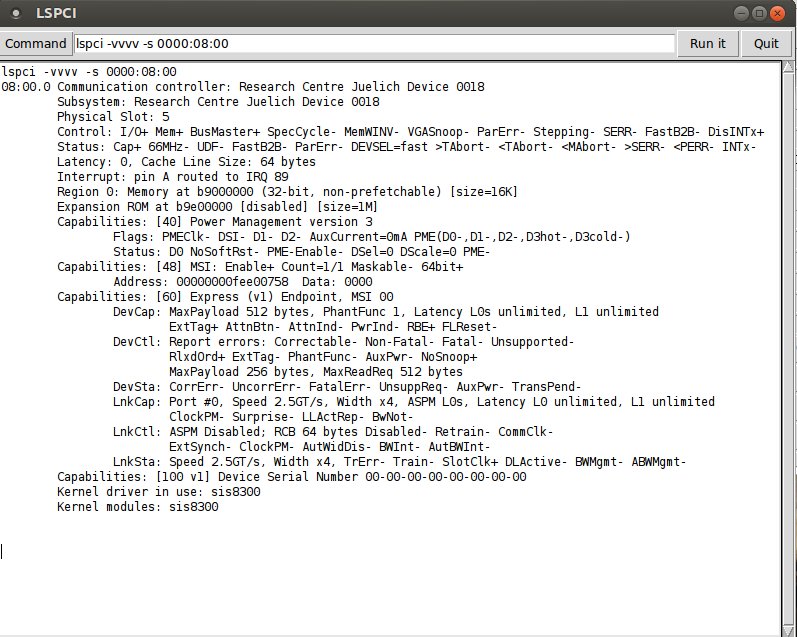 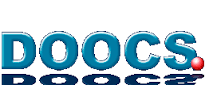 L.Petrosyan MCS4 DESY                        MicroTCA workshop for industry and research
12/7/15
16
The Universal PCI Express Device Driver
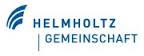 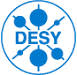 Fast access to lspci for current
MCH PCIe Switch port
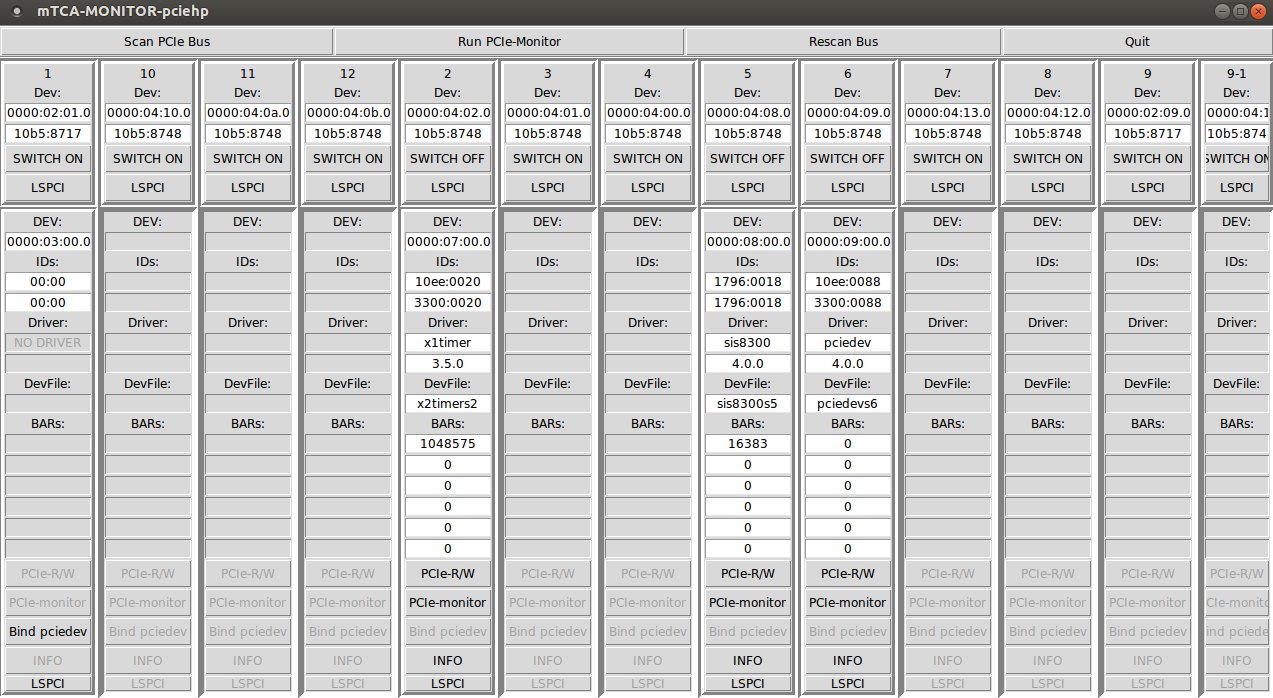 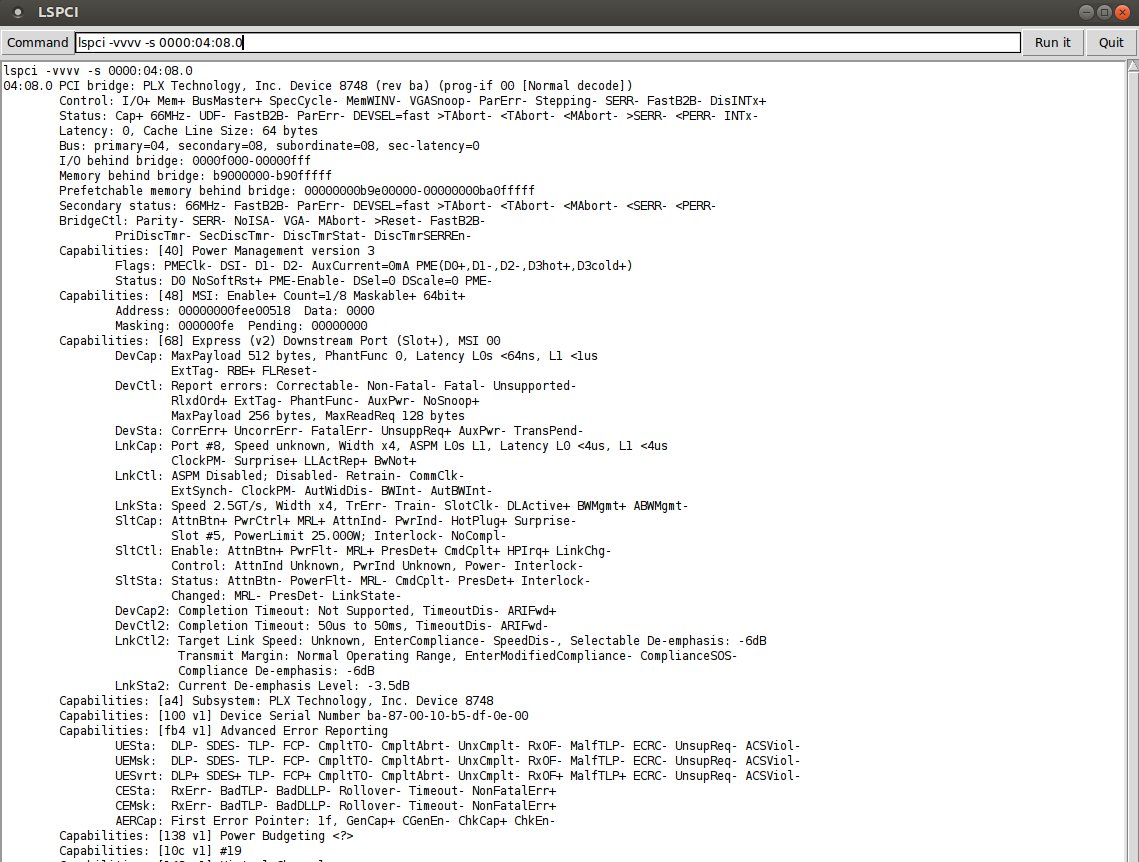 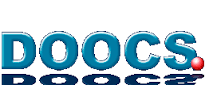 L.Petrosyan MCS4 DESY                        MicroTCA workshop for industry and research
12/7/15
17
The Universal PCI Express Device Driver
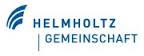 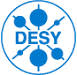 Status
this architecture was developed in DESY group MCS4 and till today with success is used
the following drivers, tools and libraries are developed used
PCIEDEV
(MPS, BLM
DAMC2)
X2TIMER
SIS8300
MTCA TOOL
DOOCS UTCApcielib
(O.Hensler)
DAMCBPM
(DMAC2)
LCBPM
(SIS8300)
TAMC100
TAMC200
ESD ADIO
Use only Basic Functionality
Use Common API
Contains Device specific part
TAMC532
UPCIEDEV
Common API
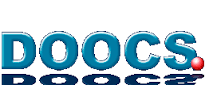 L.Petrosyan MCS4 DESY                     MicroTCA workshop for industry and research
12/7/15
18
The Universal PCI Express Device Driver
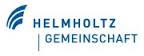 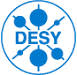 THANK YOU
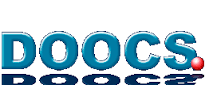 L.Petrosyan MCS4 DESY                            MicroTCA workshop for industry and research
12/7/15
19